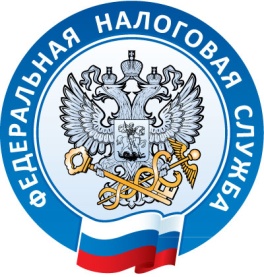 Федеральная налоговая служба
«Освобождение от уплаты налогов и страховых взносов за 2 квартал 2020 года согласно Федеральному закону  от 08.06.2020 № 172-ФЗ. Основные понятия»
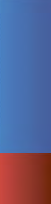 Докладчик: Начальник отдела работы с налогоплательщиками Межрайонной ИФНС  России № 5 по Удмуртской Республике Никифорова Е. В.
ОПУБЛИКОВАН ЗАКОН
ОБ ОСВОБОЖДЕНИИ ОТ НАЛОГОВ И ВЗНОСОВ ЗА II КВАРТАЛ 2020 года
(Федеральный закон от 08.06.2020 N 172-ФЗ)
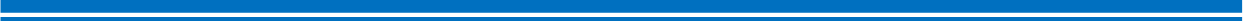 Кого освободили от уплаты налогов и взносов
От уплаты налогов, авансовых платежей по ним и сборов за II квартал этого года освободили:
- организации, включенные в реестр МСП на основании налоговой отчетности за 2018 год (такую отчетность можно представить не позднее 30 июня этого года). Данные компании должны вести деятельность в пострадавших отраслях;
- ИП, которые ведут деятельность в пострадавших отраслях;
- организации из реестра социально ориентированных некоммерческих организаций, которые, в частности, с 2017 года являются получателями определенных грантов, субсидий;
некоторые некоммерческие и религиозные организации.
2
Какие обязательные платежи можно не перечислять
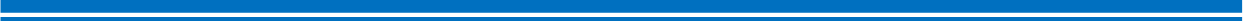 Налог	Период списания
3
Какие обязательные платежи можно не перечислять
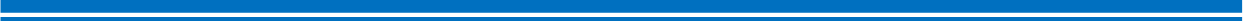 4
Какие обязательные платежи можно не перечислять
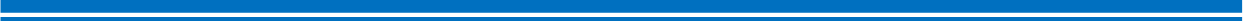 5
Какие обязательные платежи можно не перечислять
Кроме того, для упомянутых организаций и ИП установили нулевой тариф страховых взносов в отношении выплат в пользу физлиц, которые начислены за апрель, май, июнь включительно 2020 года. Он применяется к выплатам как в рамках предельной базы по взносам, так и свыше предельной базы

По фиксированным пенсионным взносам для предпринимателей из пострадавших отраслей на 2020 год установили пониженный размер - 20 318 руб. вместо 32 448 руб. Разница составляет 12 130 руб. Именно о таком размере вычета по взносам для этих предпринимателей говорил президент.
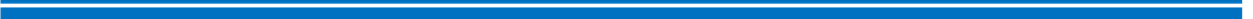 6
Что нужно для освобождения от уплаты налогов за 2 квартал 2020 года
Для освобождения от уплаты налогов налогоплательщику делать ничего не нужно. Налоговый орган самостоятельно обнулит все исчисленные в представленных декларациях суммы, и в вашем состоянии расчетов с бюджетом данные отражаться не будут. 

   Если льгота на вас распространяется, не забудьте про НДС, налог на игорный бизнес и НДФЛ за сотрудников: эти налоги нужно уплатить в общем порядке.

   Проверить возможность получения меры поддержки в виде освобождения от исполнения обязанности по уплате налогов, авансовых платежей по налогам, сборам и страховым взносам поможет специальный сервис :
                    Новая мера поддержки бизнеса!
Освобождение от налогов и взносов за II квартал 2020 года
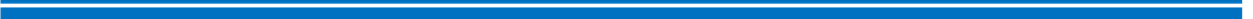 7